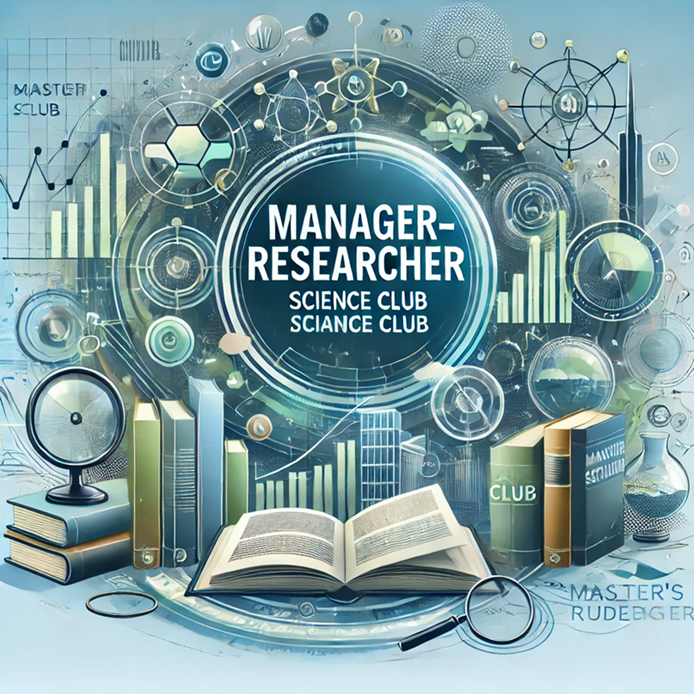 Звіт про діяльність студентського наукового гуртка кафедри управління та освітніх технологій "Управлінець-дослідник" (2024/25 н.р.)
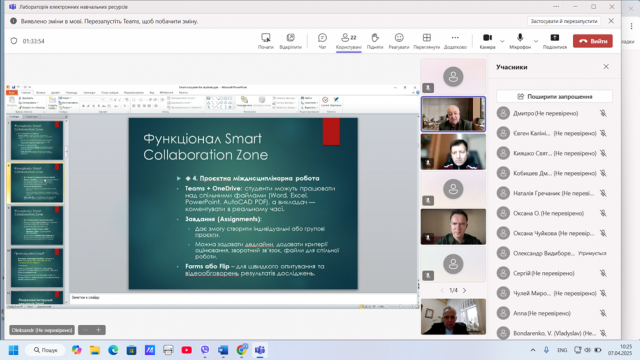 Загальна інформація про гурток
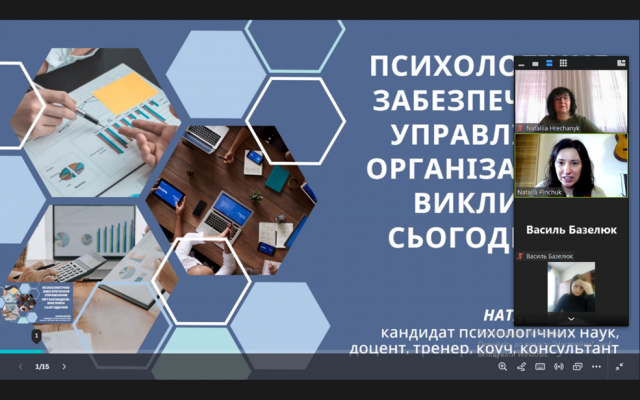 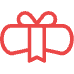 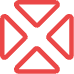 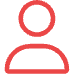 Учасники
Мета
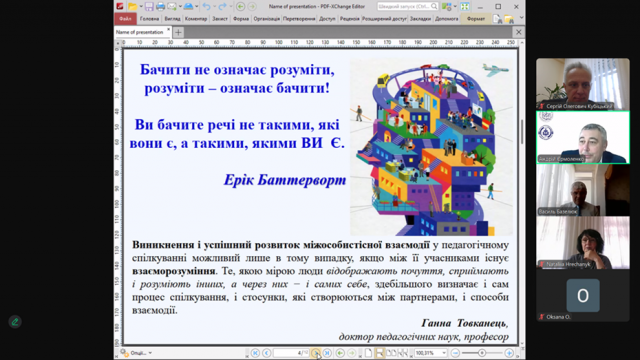 25 активних магістрантів різних курсів спеціальності «Менеджмент», ОПП «Управління персоналом», «Управління закладом освіти».
Створений при кафедрі управління та освітніх технологій.
Розвиток аналітичних, дослідницьких, управлінських та soft skills навичок.
Основні напрями діяльності
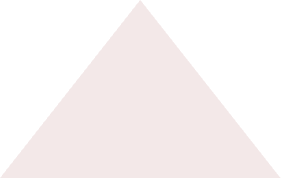 Практичне застосування
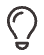 теорії менеджменту в освітній сфері,
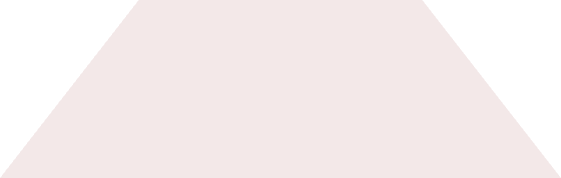 Менеджмент освітніх програм,
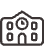 організаційна культура закладів освіти
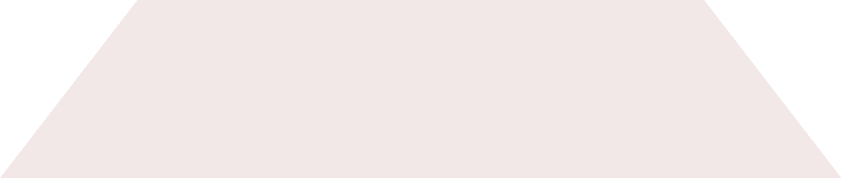 Управління персоналом,
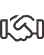 сучасні HR-технології, лідерство, мотивація
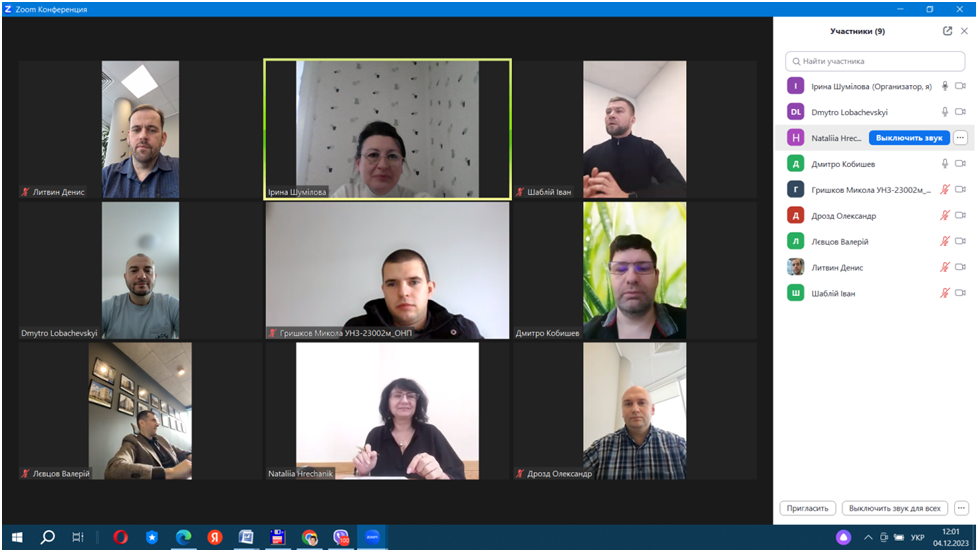 Ключові заходи 2024/25 навчального року
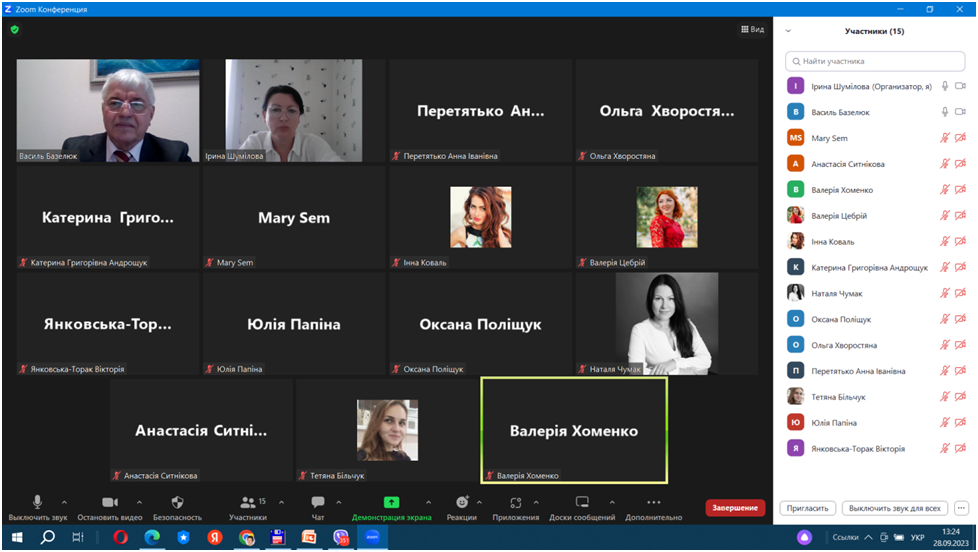 Відкриті засідання
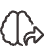 6 зустрічей, 2 - з експертами галузі 
в площині обговорення освітніх 
програм кафедри.
Онлайн-воркшопи
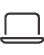 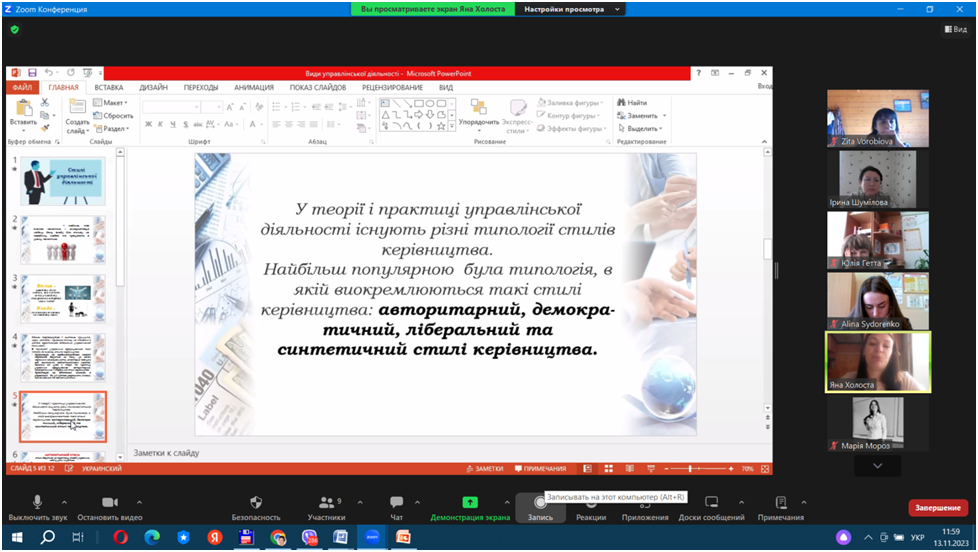 Практичні завдання та кейс-менеджмент.
Конференції
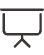 Організація та участь в 
семінарах і конференціях
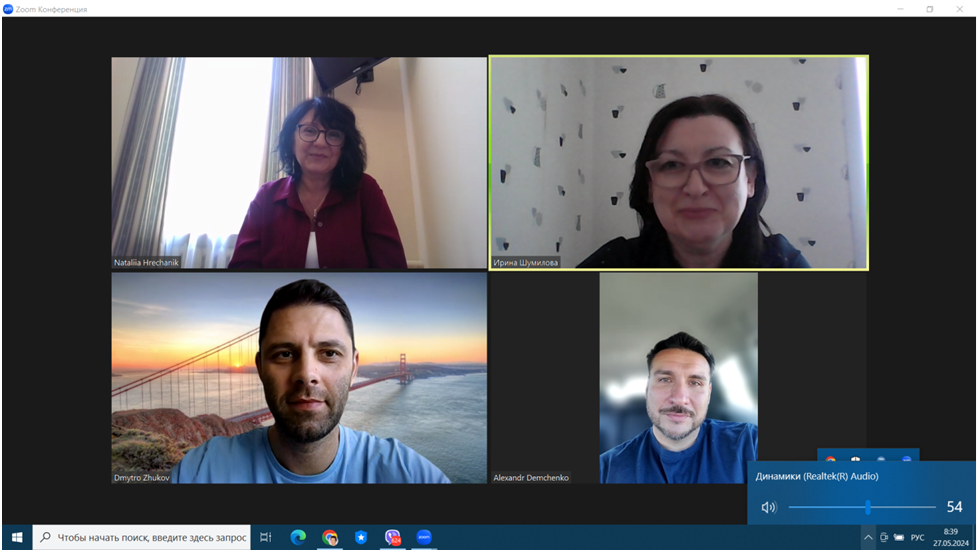 Приклади дослідницьких проєктів
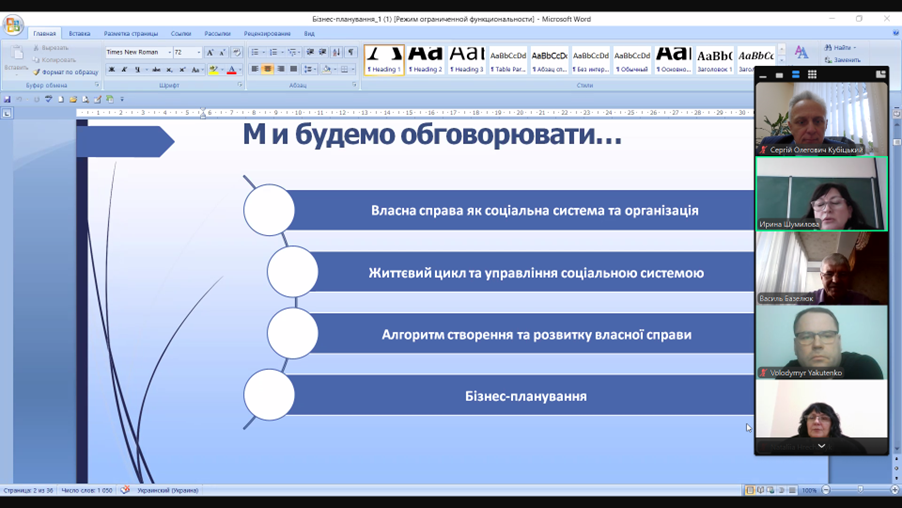 Штучний інтелект в HR
SWOT-аналіз шкіл
Дослідження застосування ШІ-технологій в управлінні персоналом освітніх установ (Д. Кобишев, Д. Лобачевський)
Комплексний аналіз кадрового забезпечення в школах Києва (А. Сергієнко, В. Бондаренко )
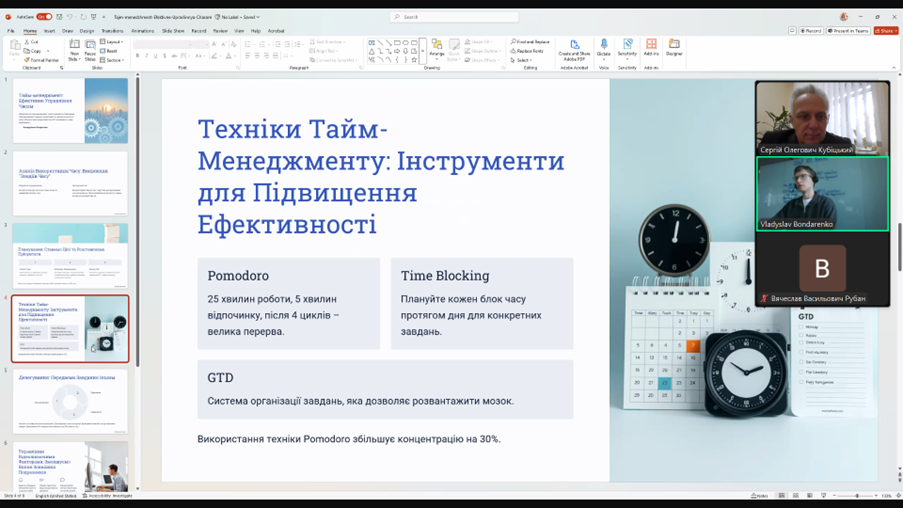 Внутрішні комунікації
Вивчення ефективності комунікаційних каналів в освітніх установах (М. Гришков, В. Рубан)
Досягнення учасників
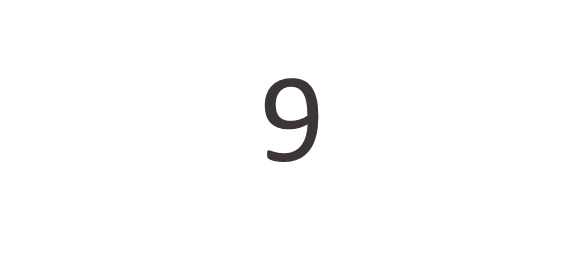 35
1
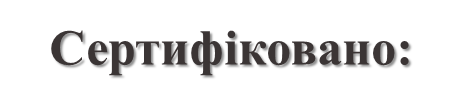 Публікації:
Подано наукову роботу 
(Сергієнко А. УЗО24001м)
Статті у фахових журналах, тези в збірниках матеріалів конференцій.
Отримали сертифікати в центрі інноваційної освіти «Про світ» в онлайн студії «EdЕra»: «Управління школою. практикум», «Мотиви, мотиви», «Ефективні комунікації дляосвітніх управлінців»
на Всеукраїнський конкурс студентських наукових робіт за напрямом «Менеджмент в освіті» на базі ГНПУ ім. О. Довженка
15
Участь в конференціях:
Міжнародні, заганоуніверситетські, всеукраїнські
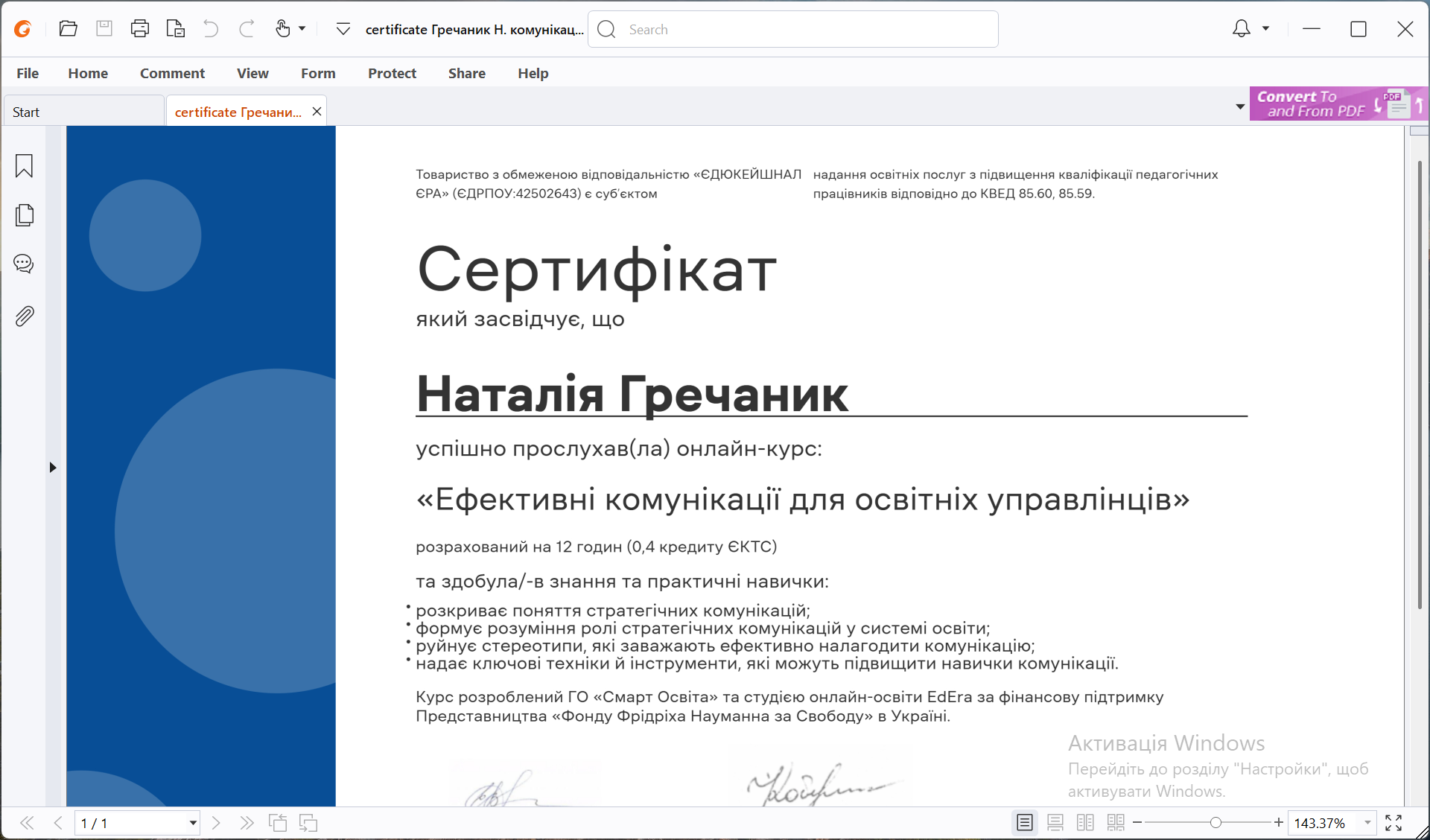 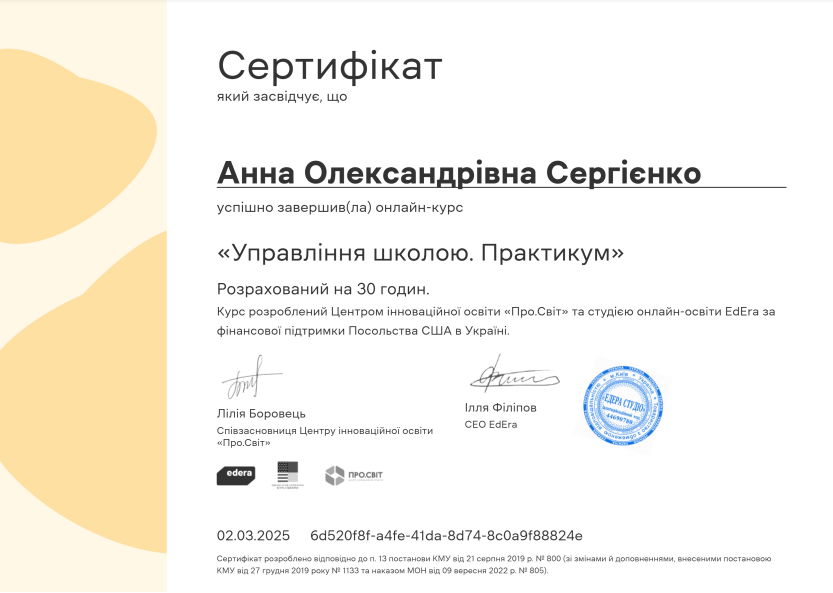 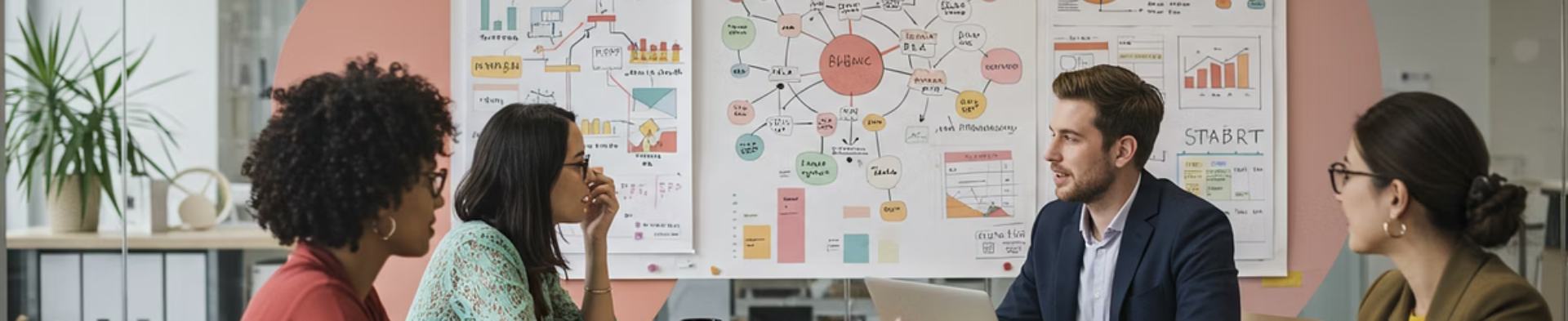 Перспективи та плани на 2025/26 рік
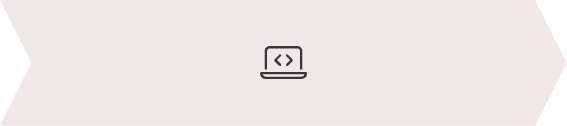 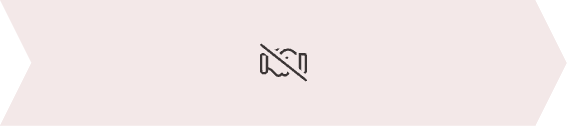 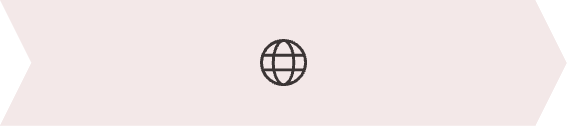 Нові напрями
Розширення співпраці
Освітньо-просвітницький
Підготовка та реалізація циклу 
публікацій у рубриці 
«Управлінець-дослідник рекомендує» 
на кафедральному ресурсі 
або сайті університету
IT-менеджмент в освіті, проєктно-аналітичний, комунікативно-презентаційний, HR-практики в сучасній освіті.
Залучення стейкхолдерів, роботодавців
Висновки та запрошення до співпраці
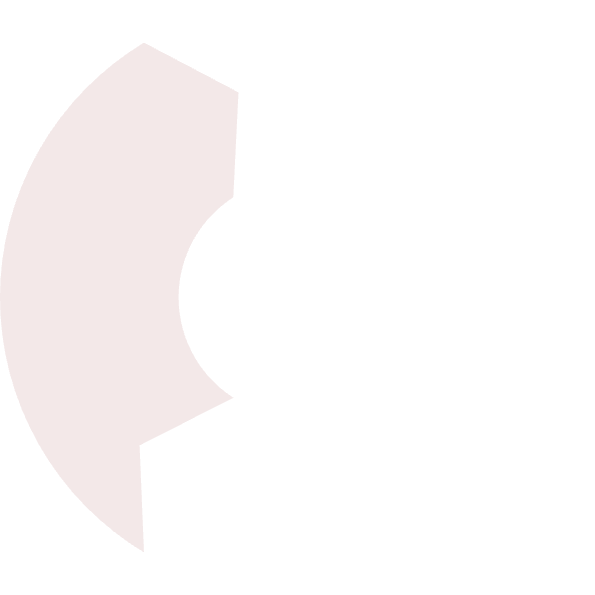 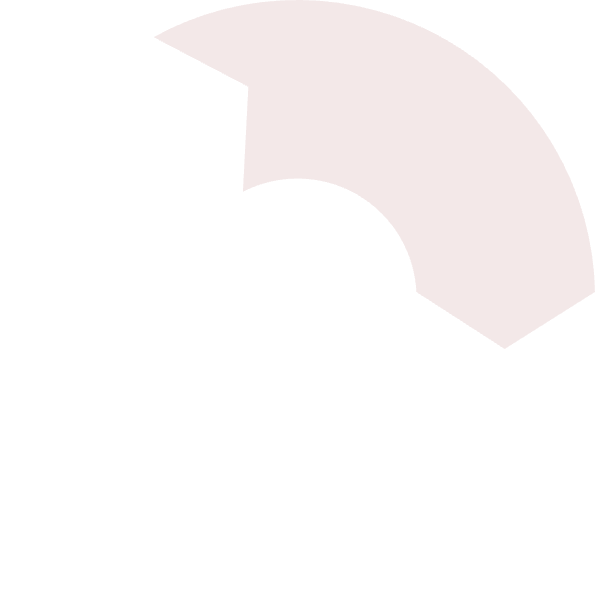 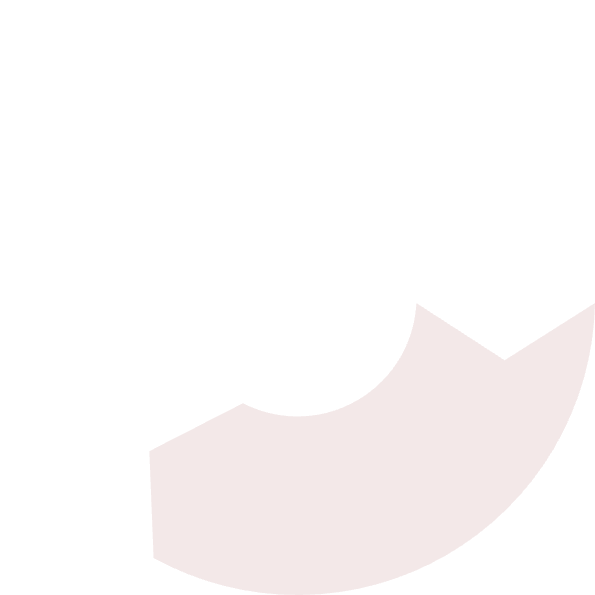 Відкритий набір
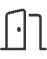 Запрошуємо нових учасників на 2025/26 навч. рік.
Професійний розвиток
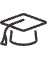 Гурток — майданчик для зростання фахівців.
Контактна інформація 
керівника гуртка 
на сторінці кафедри 
управління та освітніх технологій
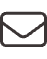